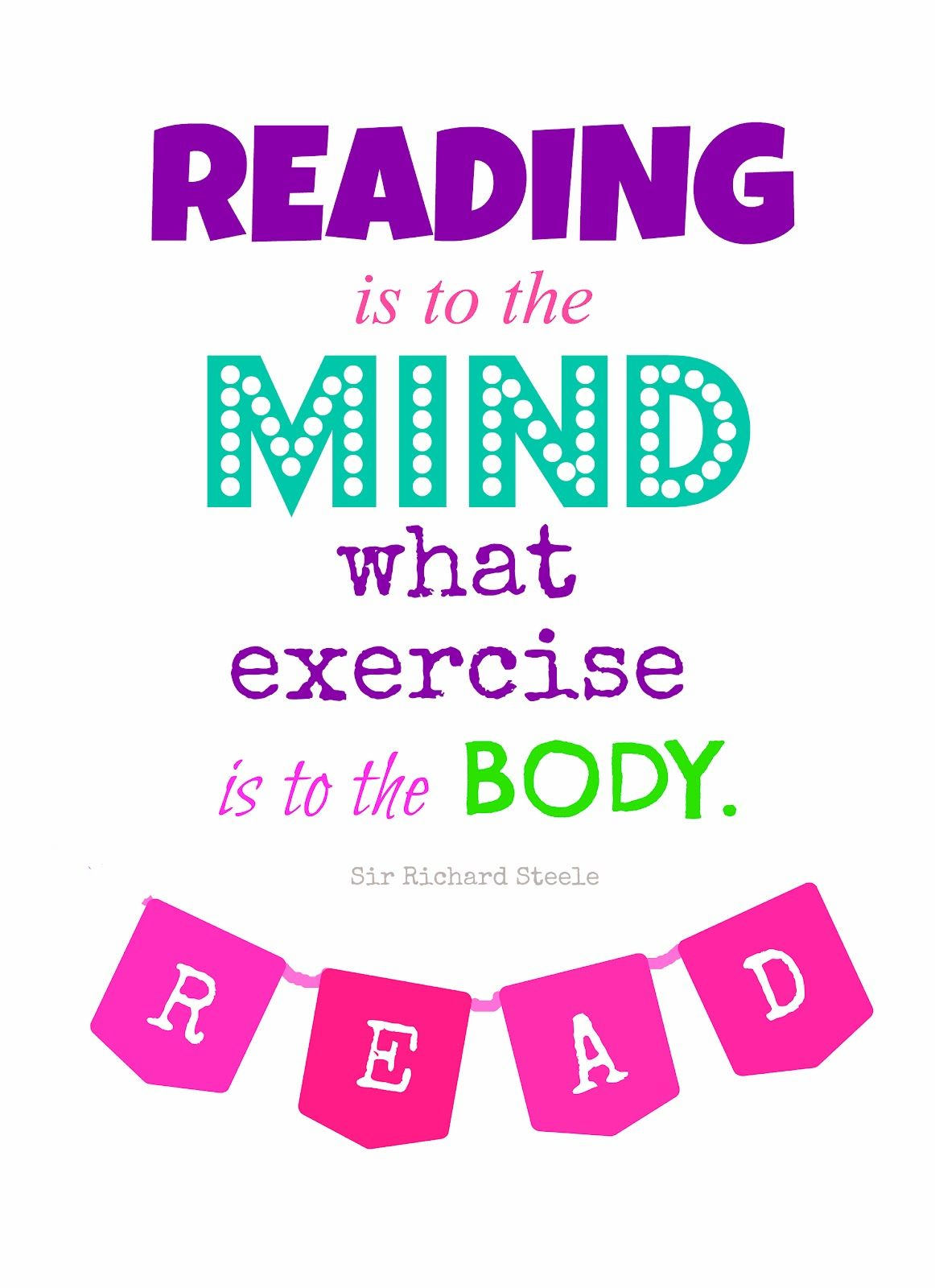 Rapid Read: Instructions
Read the short text provided
Use a dictionary to define any words you are unsure of
Select the question set for you (Good/ Better/ Excellent). 
Answer your set of questions
Tell someone else about what you have read/ done
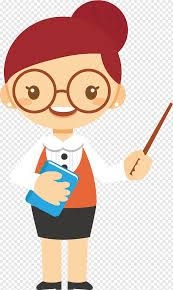 Would you like to push yourself a little further?

Why not conduct some research into the author of Jane Eyre (Charlotte Bronte) and then create a short fact file about her?
The text
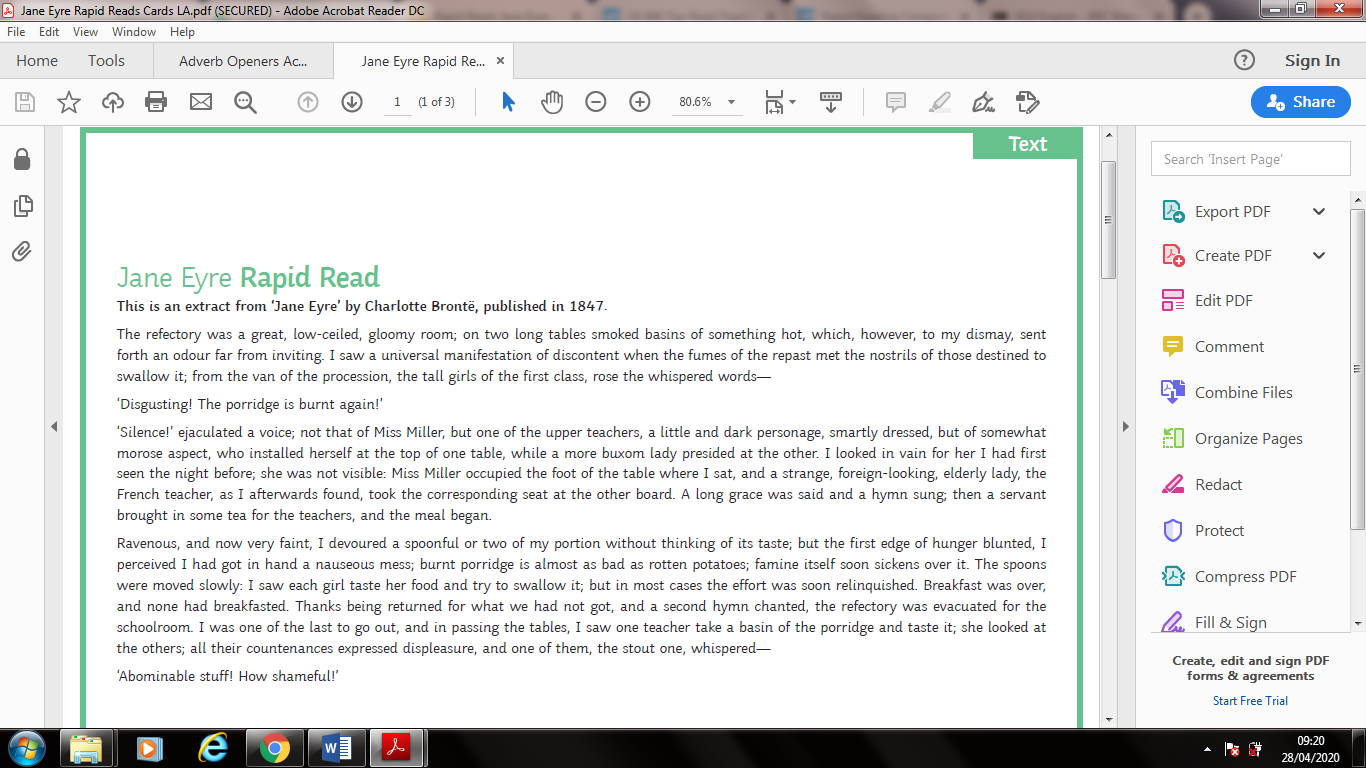 The questions
GOOD
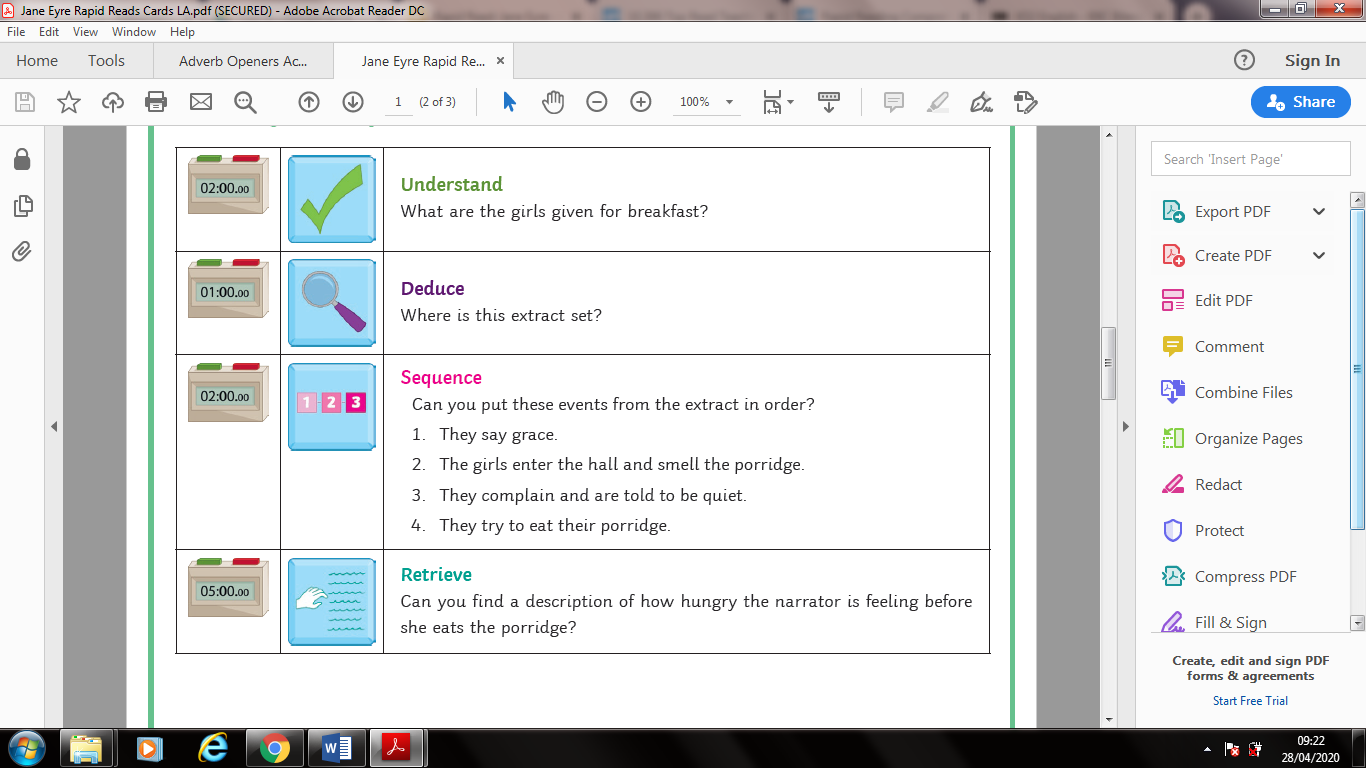 The questions
BETTER
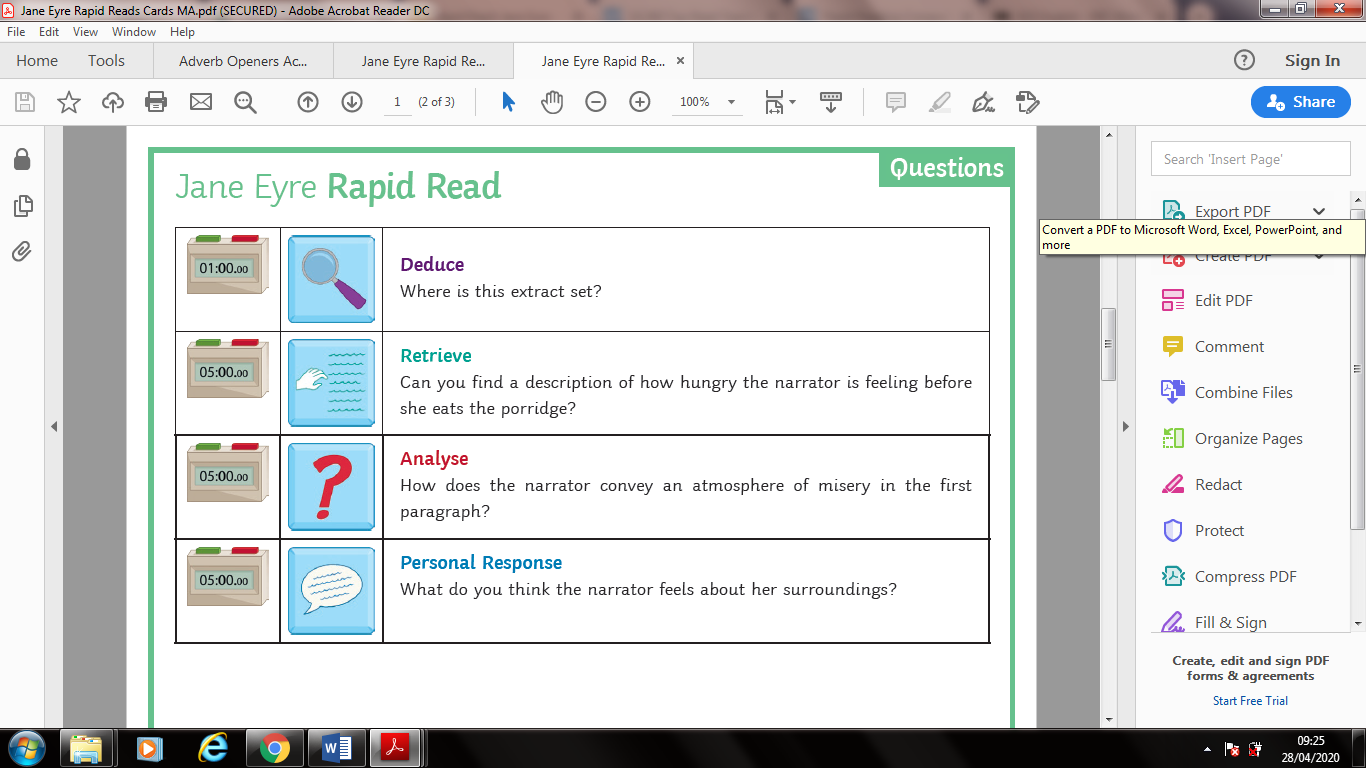 The questions
EXCELLENT
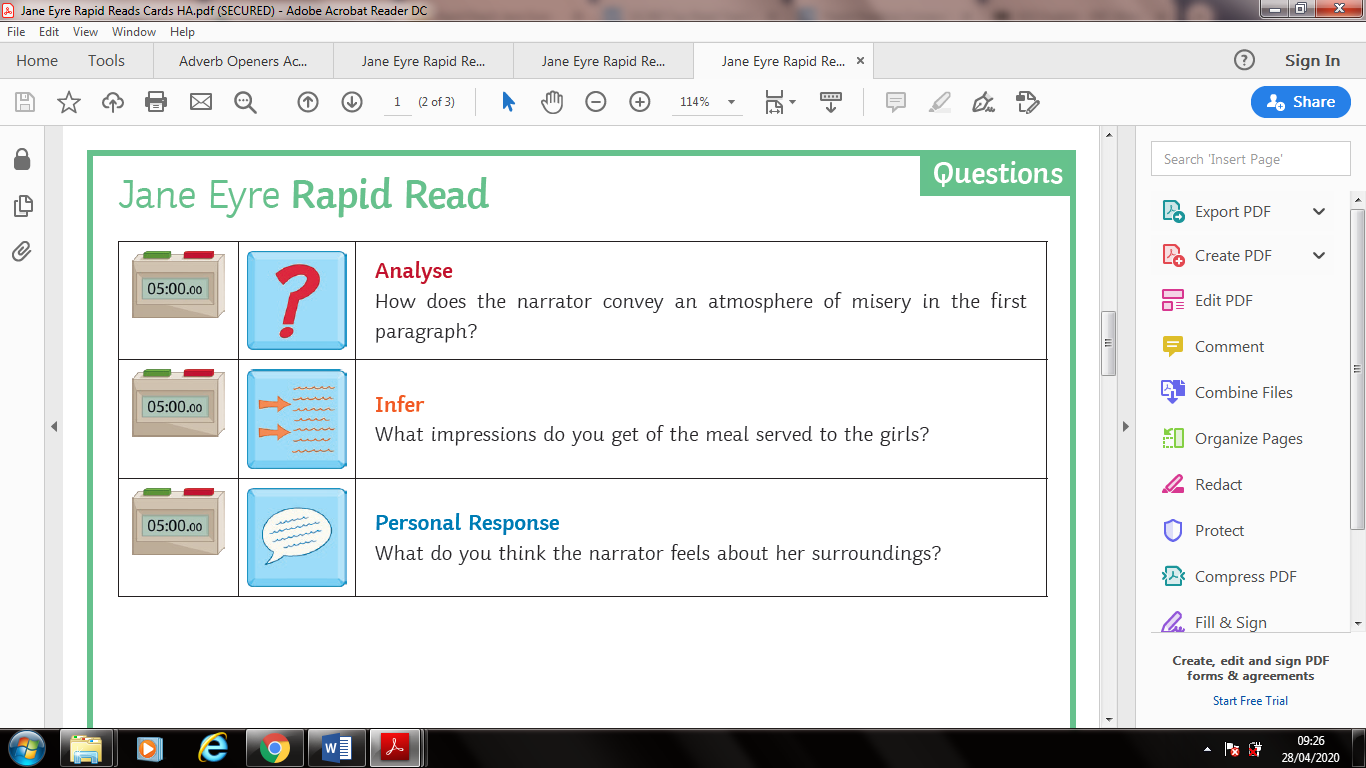